Stabilizing the Core
Dr. Brian Lein
[Speaker Notes: Welcome to the new DHA PowerPoint template. Each slide contains helpful information for making the entire presentation user-friendly and accessible to people of all abilities. **Disclaimer** Additional remediation is required after you add content to this template to ensure 508 compliance.

Please note: if your presentation is being presented online, the PowerPoint file must be converted and remediated as a PDF.

A NOTE ABOUT CONTROL MARKINGS: Once you determine if your presentation needs security markings, please delete the irrelevant marking and re-center the box. This marking should be in the top center of each slide. To put it in the same place ever time, simply copy (Ctrl + C) from one slide and paste (Ctrl + V) on the next slide. There is no need to position a cursor to have it paste in the correct location.]
Disclosure
2
The presenter has no conflicts of interests to disclose.
The views expressed in this presentation are those of the author and do not necessarily represent the official policy or position of the Department of Defense, Defense Health Agency, or any other U.S. government agency. This work was prepared as part of official duties as U.S. Government employees and, therefore, is defined as U.S. Government work under Title 17 U.S.C.§101. Per Title 17 U.S.C.§105, copyright protection is not available for any work of the U.S. Government.
Agenda
3
Defense Health Networks
Human Capital Management
Manning Model and Staffing
Credentialing and Privileging
MHS GENESIS Optimization & Adoption 
Schedules and Templates
OR Optimization
Centers of Excellence
DoD and VA Collaboration
Defense Health Network Structure as of 01 OCT
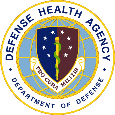 DHA HQ Support and Coordination to Networks
Director
Defense Health Agency
Defense Health Support Activity Office Pacific
7 MTFs
Indo-Pacific
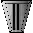 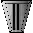 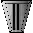 Assistant Director Health Care Administration
Pacific Rim
9 MTFs
Dual-hatted Army FO/GO
Dual-hatted Navy FO/GO
Dual-hatted Air Force FO/GO
Non dual-hatted FO/GO (JDAL)
Reporting Relationship
Support and Coordination
Defense Health Support Activity Office West-Central
West
9 MTFs
Defense Health Support Activity
Central
39 MTFs
ADC of MTFs
Defense Health Support Activity Office Atlantic-East
Atlantic
13 MTFs
East
11 MTFs
NCR
7 MTFs
Defense Health Support Activity Office US-Europe
Europe
10 MTFs
26 MTFs
Continental
4
4
Human Capital Management
5
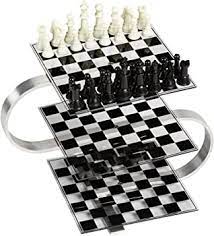 Operational Requirements
Readiness Recapture
N of 1
MIL/CIV/CONT
Beneficiary density and demand
Disease density
Virtual delivery makes PCS irrelevant??
Manning Model and Staffing
Developing a standard, requirements and demand-based staffing model by product line informed by:
Productivity standards in DHA guidance – primary care
Industry standards  - inpatient services
Leading practices – operating rooms
Creating new MTF Joint Manning Documents to standardize manpower resources by size/scope of MTF 
Staffing approach – Human Capital Distribution Plan for active duty, civilian personnel funding and contracting
* Does not affect Service-specific command structure
Credentialing and Privileging
7
Professional Practice Evaluations Reporting
Current Clinical Competency
Supervised Privileges and Competency
Roles and Responsibilities
International Health Policy Program (IHPP)
Military Treatment Facilities
DHA Centralized Credentials Verification Service (CCVS)
National Practitioner Data Bank (NPDB) Continuous Query (CQ)
Beyond Deployment:
(the real work begins)
MHS GENESIS Optimization & Adoption
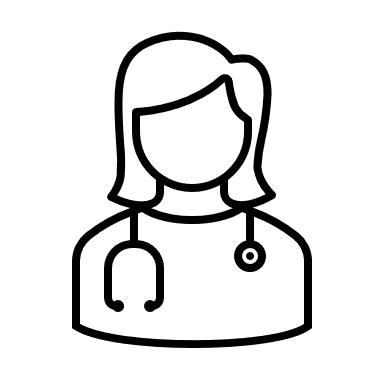 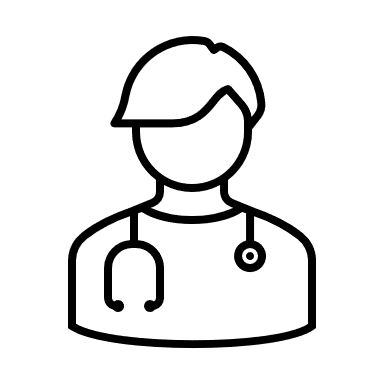 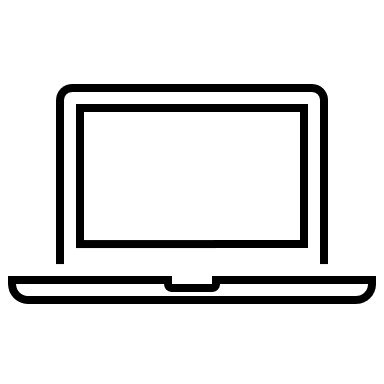 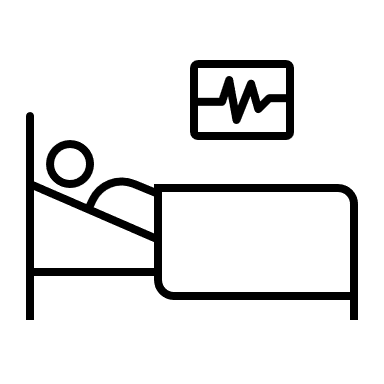 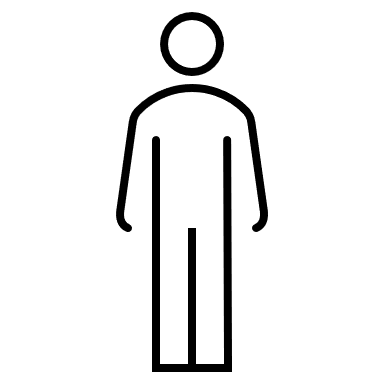 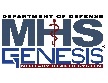 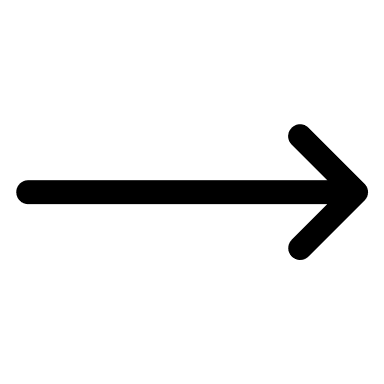 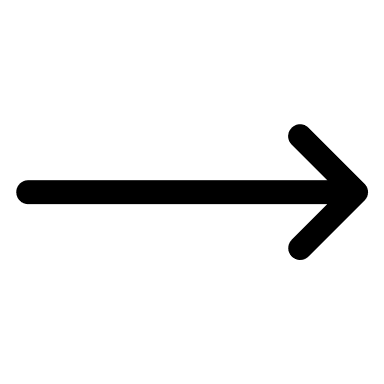 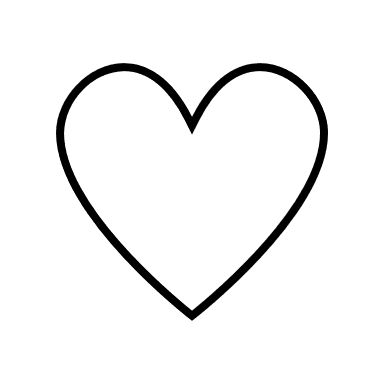 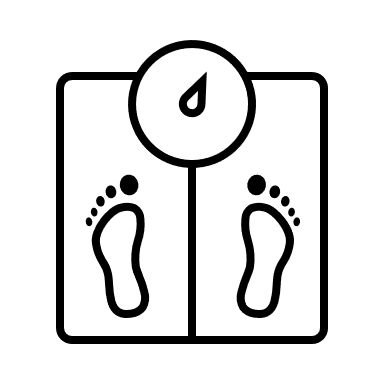 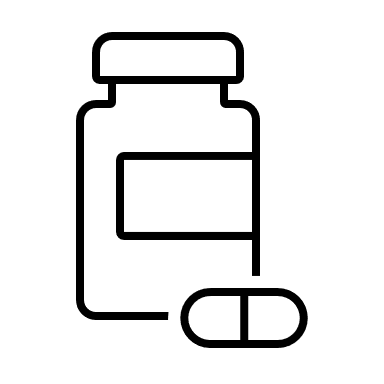 Workflow
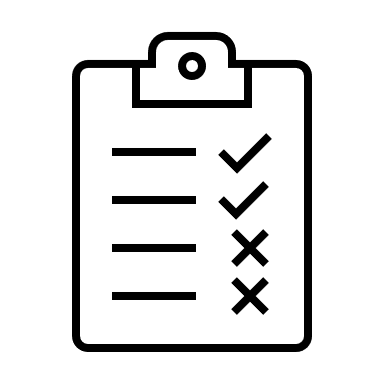 Patient Outcome
Patient in need of care
Provision of Care
8
BAMC Optimization Pilot (Workflow)
64 Workflows Observed:
31 Observed as used correctly
33 Observed to have gaps
39 Solutions Identified:
34 user behavior changes
5 system changes
[Speaker Notes: The hard work of deployment is just about done but now the hard work really begins

The three big challenges:
Adoption – ensuring our users fully understand how to use this powerful tool correctly
System optimization – “cleaning up” the configuration to make the adoption of the system easier
Technical debt – we were on our legacy systems for decades and fell behind and while MHS GENESIS fills in some of it we have a long way to go

The BAMC project helped us categorize the problems and showed the majority of our hard work is in the first 2 lanes
From this work we need to scale across all product line (BAMC looked at 10% of our workflows in one major product, ortho, and touched others)
We need to scale the lessons learned to be adopted across the entire enterprise
We also need to put tools in place to monitor compliance to identify problem areas as early as possible.]
9
Schedules and Templates -- Patient-Centered Access to Care (ATC)
Leading the Direct Care System to be the premier choice of patients requires patient-centered ATC practices.
The 2014 Military Health System Review of Access, Quality, and Safety clearly documented the notable difference between our corporate assessment and patient satisfaction with ability to receive care
Failing to deliver patient-centered ATC results in lower volumes, lower cases, lower opportunities for our providers
Embracing standardized scheduling and templating practices streamlines access and brings more patients into the clinic.
Employs Active Template Management to optimize supply to meet local patient demand
Planned appointments empower providers to focus less on who should be coming in and when and focus more on delivering quality, evidence-based care
Planned appointments better utilize support staff to reprieve clinics of local referral management and appointing burden
9
Schedules and Templates
Foundation:  Optimized Supply—providers should be available when they are supposed to be available and see the expected number of appointments.
MTFs cannot analyze template effectiveness unless they start with the correct number of appointments
Specialty Care appointment targets are established by the Healthcare Optimization Division and utilize either the median reported encounters from the MGMA encounters survey data or DAD-MA/DAD-HCO established targets (BH and Oncology)
Appointment targets are expected for one (1) Full-Time Equivalent provider
Standardized Deductions are applied, as appropriate, to account for non-clinical administrative requirements that take a provider out of direct patient care
Leadership involvement is crucial to ensure deductions are being applied fairly and equitably
Schedules and Templates
Active Template Management:  Are MTFs planning appointments on days/times most convenient to patients and offering the right appointments. 
Establish processes for GPMs and clinic leadership to review retrospective utilization to develop or modify templates to meet historical or ideal demand and set the right mix of appointments (initial/follows/procedures)
Schedules should yield an 85% utilization rate with expected completed encounters being 90% to account for walk-ins and working in cancellations/no-shows.
Establish specialty referral guidelines to ensure the right cases are getting through the door
Simplify appointing to the schedules/leverage patient portal booking
Key Patient-Centered Care Takeaways
By 2028, DHA is an integrated,  highly-reliable healthcare delivery system focused on casualty reception, medically ready force, medical force generation, and delivery of excellent patient-centered, evidence-based care.
Patient-centered, evidence-based care starts with patient-centered ATC 
Optimized Supply and Active Template Management provides better patient ATC and better opportunities for providers to bring in the right cases
Deference to Expertise:  leverage GPMs and referral/appointing support staff by establishing specialty referral guidelines and booking protocols to reduce administrative burden on clinic teams
12
Operating Room (OR) Optimization
DHA is prioritizing OR Optimization to strengthen the core
Piloted OR optimization in Colorado Springs and the San Diego-area MTFs
OR specialty leader supported by private sector subject matter experts
Established the Operating Room Executive Committee (OREC) 
Identifies metrics, staffing models and resource requirements
Monitors performance and conducts Staff Assistance Visits
Codifies leading practices/standard processes in DHA guidance
Result is steadily improving OR performance, case load and case acuity
14
Centers of Excellence
CoE direction: “Secretary shall designate certain major medical centers as regional centers of excellence for the provision of specialty care services.”
CoE definition: A facility that incorporates all aspects of multidisciplinary care for a specialty with established expertise and resources providing innovative, evidence-based clinical care in a comprehensive, interdisciplinary approach to optimize patient outcomes.
DHA Strategic Plan for CoE
Goal to identify, standardize, and resource CoEs in the direct care for high risk and/or high-volume conditions to optimize healthcare outcomes for DoD beneficiaries.
Opportunity to recapture high KSA cases from the private sector.
14
DoD and VA Collaboration
DoD launching a variety of partnerships with the VA in seven geographic areas.  
VA and DoD providing staff and sharing expertise and clinical training opportunities.
The agreements in these seven chosen locations will be different. 
In some cases, the VA will come into the DoD facilities where there is space for their staff and their patients, and in return DHA providers will receive clinical training and opportunities to keep provider’s clinical skills sharp  
In some cases, DoD may enter lease agreements to use space in VA facilities
These partnerships are going to expand services for both Veterans and DoD beneficiaries.
[Speaker Notes: The privileging authority has several responsibilities for this program as they ultimately have oversight of the program.  They will render a decision regarding any recommendations regarding the individual’s clinical practice.  In cases where an enrolled prover will be transferring they must provide written notification to the gaining facility so the individual can be picked in that MTF program.  The PA also must notify DHA of any providers who are ending their affiliation with the DHA and require continued monitoring. The PA also must notify DHA of any providers who fail to successful complete the program. We have a duty to notify the regulatory agency of any providers who require continued monitoring or fail to complete the program of the impairment so they can be picked up in their state program.]
DoD and VA Collaboration
The locations currently part of our partnership efforts with the VA include:
Joint Base Elmendorf-Richardson and the VA Alaska Health System
Naval Medical Center Portsmouth and the Hampton VA Medical Center in Virginia
Madigan Army Medical Center and the Seattle VA Medical Center
Eglin Air Force Base, Naval Hospital Pensacola and the VA Gulf Coast Health Care System
MacDill Air Force Base and VA Tampa Health Care System in Florida
Evans Army Community Hospital and the VA Eastern Colorado Health Care System
Blanchfield Army Community Hospital and the VA Tennessee Valley Health Care System
[Speaker Notes: The privileging authority has several responsibilities for this program as they ultimately have oversight of the program.  They will render a decision regarding any recommendations regarding the individual’s clinical practice.  In cases where an enrolled prover will be transferring they must provide written notification to the gaining facility so the individual can be picked in that MTF program.  The PA also must notify DHA of any providers who are ending their affiliation with the DHA and require continued monitoring. The PA also must notify DHA of any providers who fail to successful complete the program. We have a duty to notify the regulatory agency of any providers who require continued monitoring or fail to complete the program of the impairment so they can be picked up in their state program.]
17
Dr. Brian LeinAssistant Director, 
Health Care Administration
Phone: (703) 681-8433
E-mail:  brian.c.lein.civ@health.mil

Follow DHA on Social Media
Twitter:  https://twitter.com/DoD_DHA
LinkedIn:  https://www.linkedin.com/company/defense-health-agency
Facebook: https://www.facebook.com/DefenseHealthAgency
Website: https://www.health.mil/About-MHS/OASDHA/Defense-Health-Agency
[Speaker Notes: Remember to set the reading order “backwards” so the content on each slide is read aloud by assistive technology in the correct order. Select the Home tab, then Arrange and open the Selection pane. Re-order items using the arrows at the bottom of the pane.
Arrange the content on a slide in reverse order (backward from top to bottom) so they are read in the correct order (top to bottom) by assistive technology.
Select the Home tab, then select Arrange.
Open the Selection pane.
Order the content from bottom to top.
Close the Selection and Visibility pane.

Perform a last-minute check of your presentation using the built-in PowerPoint accessibility tool. Remember that the built-in accessibility check should be used only as a convenience tool for locating potential problem areas in the document. It does not scan the document for compliance with all Section 508 standards and should not be used as a replacement for DHA guidance on creating accessible documents.]
18
Questions
[Speaker Notes: Remember to set the reading order “backwards” so the content on each slide is read aloud by assistive technology in the correct order. Select the Home tab, then Arrange and open the Selection pane. Re-order items using the arrows at the bottom of the pane.
Arrange the content on a slide in reverse order (backward from top to bottom) so they are read in the correct order (top to bottom) by assistive technology.
Select the Home tab, then select Arrange.
Open the Selection pane.
Order the content from bottom to top.
Close the Selection and Visibility pane.

Perform a last-minute check of your presentation using the built-in PowerPoint accessibility tool. Remember that the built-in accessibility check should be used only as a convenience tool for locating potential problem areas in the document. It does not scan the document for compliance with all Section 508 standards and should not be used as a replacement for DHA guidance on creating accessible documents.]